Understanding Prepositional Phrases
Exploring the structure and functions of prepositional phrases
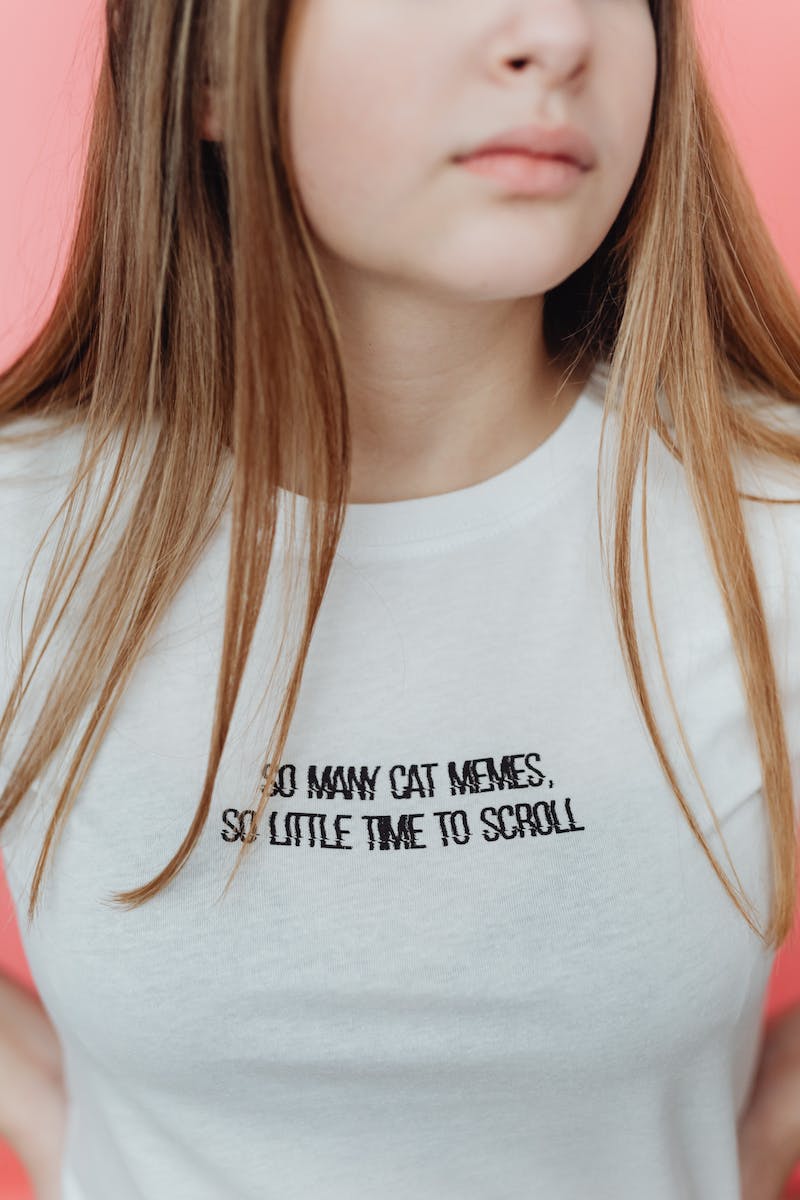 Introduction to Prepositional Phrases
• A prepositional phrase consists of a preposition, the object of the preposition, and any modifiers.
• Prepositional phrases show relationships between words and are an essential part of sentence construction.
• Understanding prepositional phrases is key to improving grammar and sentence clarity.
• Examples: 'Vlad is a vampire with style'
• Prepositions: in, on, with
Photo by Pexels
Examples of Prepositions and Relationships
• Prepositions show relationships between words.
• Examples: 'A mouse in the box', 'A mouse on the box', 'A hot dog with mustard'
• Prepositions help us understand spatial and temporal relationships.
• They also indicate ownership and possession.
• Examples: 'A mouse in the box', 'A witch on her broom'
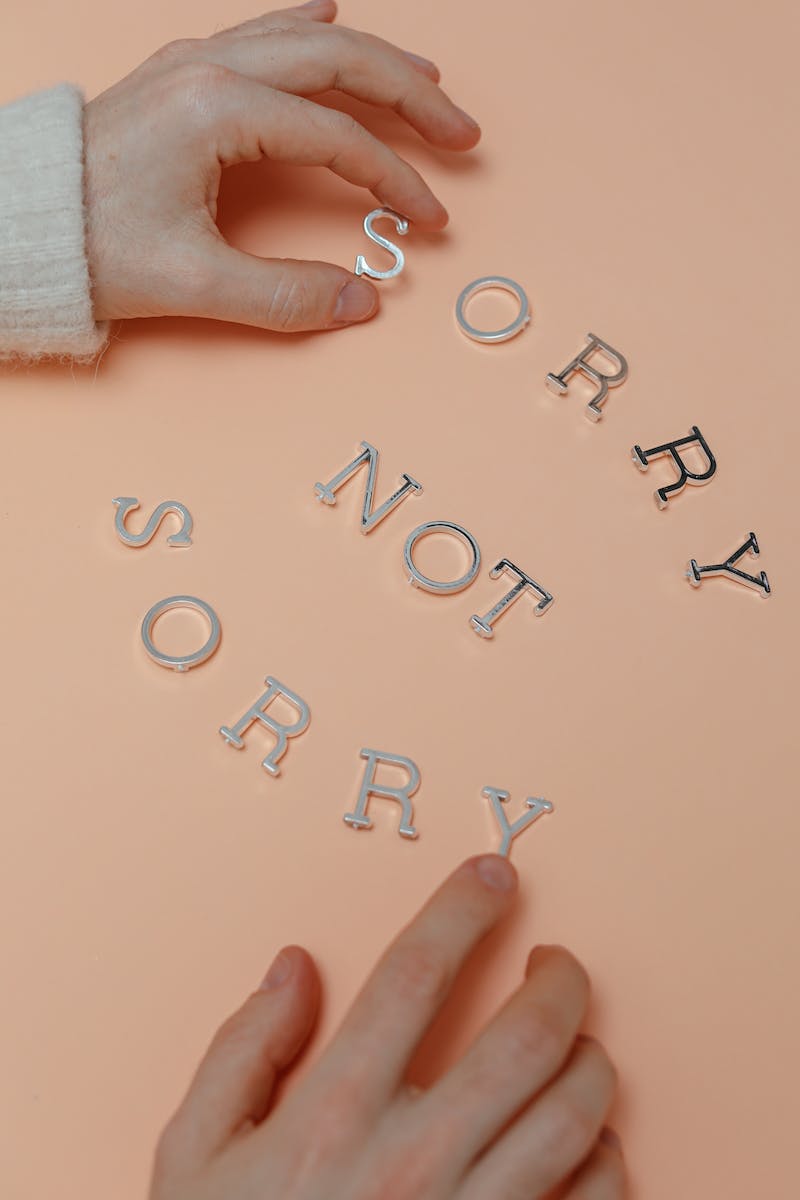 Modifiers in Prepositional Phrases
• Modifiers are words that describe the object of the preposition.
• They can come before or after the object of the preposition.
• Examples: 'A mouse in the box', 'A terrible limp'
• Modifiers add clarity and detail to prepositional phrases.
• They can modify verbs or nouns, functioning as adjectives or adverbs.
• Examples: 'Eagle walks with a terrible limp', 'The witch sat on her broom'
Photo by Pexels
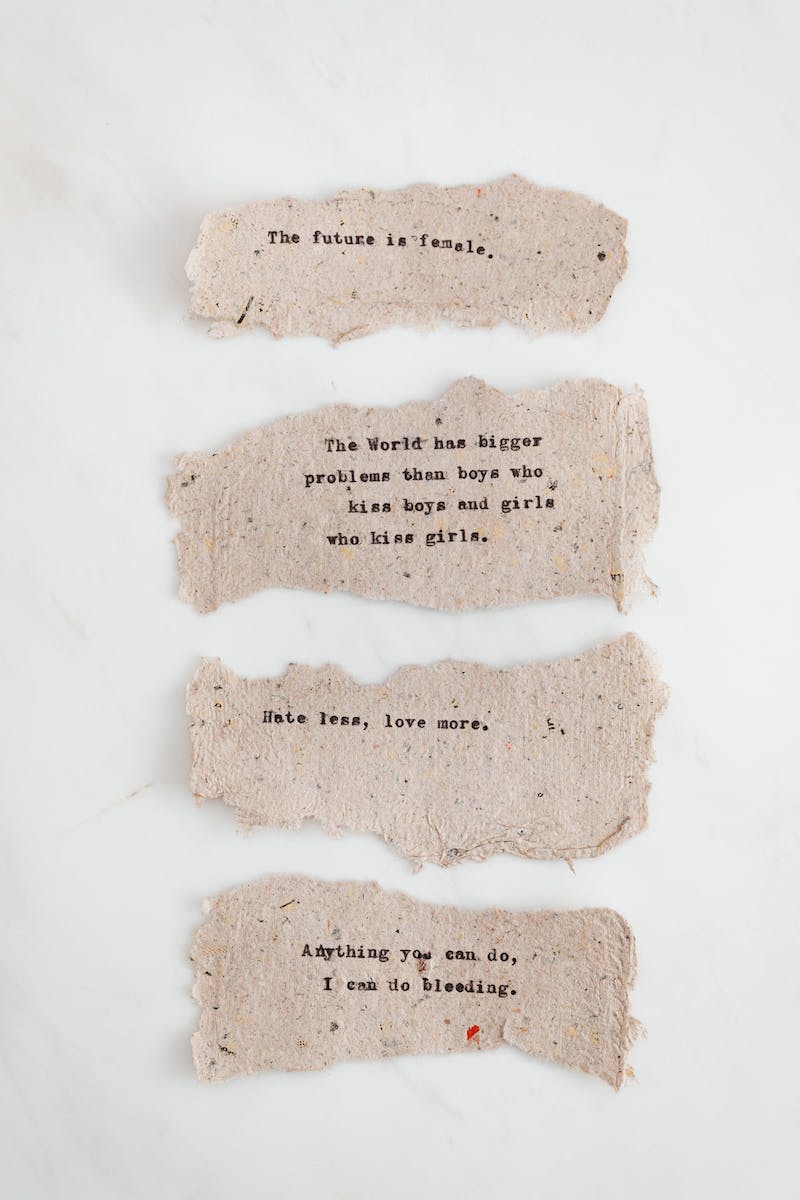 Functions of Prepositional Phrases
• Prepositional phrases can function as adjectives or adverbs.
• They provide additional information about verbs or nouns.
• Examples: 'Eagle walks with a terrible limp', 'The witch sat on her broom'
• Adjective prepositional phrases modify nouns, indicating characteristics or properties.
• Adverb prepositional phrases modify verbs, indicating manner or circumstance.
Photo by Pexels
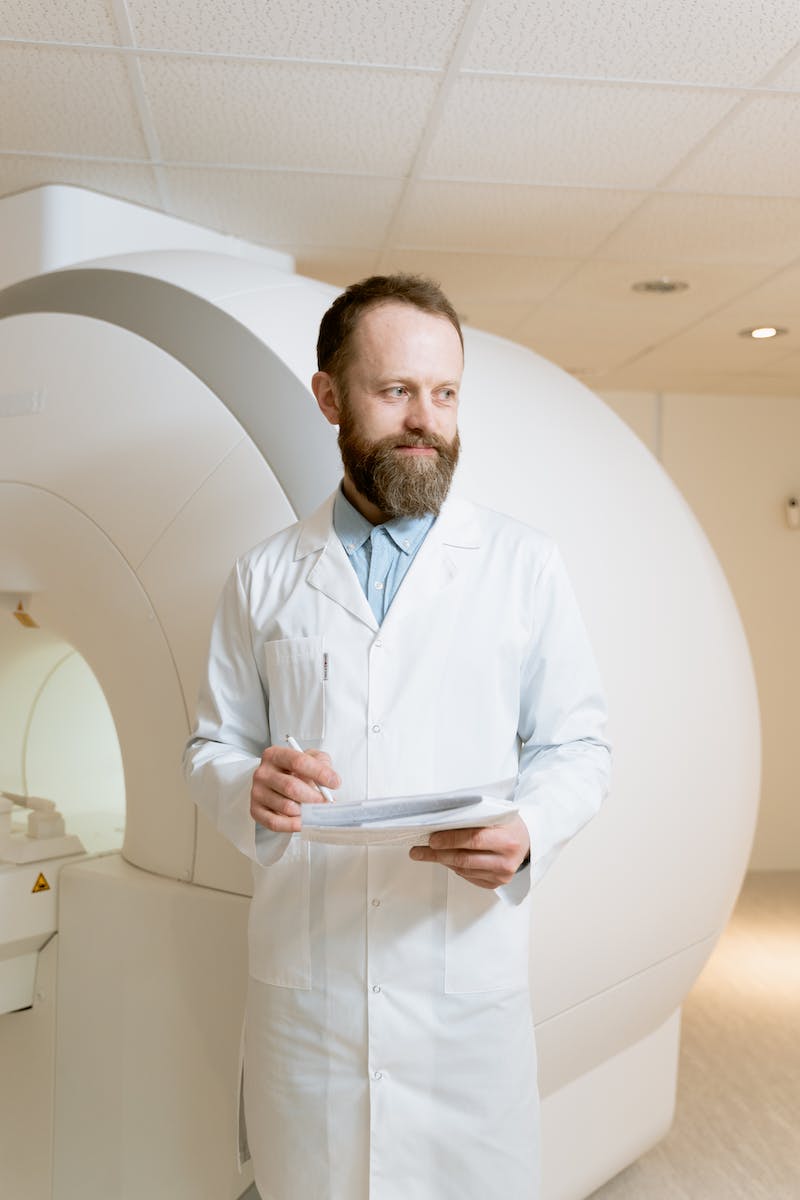 Conclusion
• Prepositional phrases are fundamental to sentence structure and grammar.
• They consist of a preposition, the object of the preposition, and any modifiers.
• Understanding prepositional phrases enhances writing clarity and effectiveness.
• Practice using prepositional phrases in sentences to improve fluency and coherence.
Photo by Pexels